Mejice kot podpora biotski raznolikosti, ohranjanju tradicionalnega in izginjajočega kulturnega vzorca slovenskega podeželja ter zagotavljanju ekosistemskih storitev
Vodilni partner: GOZDARSKI INŠTITUT SLOVENIJE
Ostali člani partnerstva: Srednja gozdarska in lesarska šola Postojna, Notranjski regijski park, Vrtnarstvo Jure Štanta, Zavod Jabolko, Replika d.o.o., TK pri Andrejevih, TK Široko, Kmetija Vertovšek, Kmetija Grčman, Čebelarstvo Udovč in MakroBios Panonija.
Tip projekta: EIP
Tematika projekta: 16.5
Praktični problem: Zagotovitev pravočasnega prilagajanja upravljanja vrstno bogatih območij, kot so mejice, da bodo v odvisnosti od prostora oz. območja tudi v prihodnje še vedno zagotavljali raznolikost funkcij, procesov in storitev.
Obdobje trajanja projekta: 25. 5. 2021 - 24. 5. 2024
Višina odobrenih sredstev: 248.605,02 €
Namen in cilji projekta
Razvoj smernic/modela za trajnostno gospodarjenje mejic ter
vzdrževanje in vzpostavitev biotske in proizvodne raznovrstnosti mejic.
Ozavestiti in usposobiti deležnike, predvsem kmetijska gospodarstva ter strokovno
in laično javnost o znanjih in veščinah vzpostavljanja in ohranjanja mejic, ki predstavljajo
enega izmed najvrednejših elementov kulturne krajine in stalnico kmetijskega prostora.
Vzpostavitev novih in obnova obstoječih mejic, ki bo prispevala k zagotavljanju visoke ravni biotske raznovrstnosti kmetijskih gospodarstev in boljšo izrabo ekosistemskih storitev, ki jih mejice nudijo.
Pričakovani rezultati
Usmeritve/modeli trajnostnega vzdrževanja in vnovične vzpostavitve mejic na izbranih KG
Izvedena izobraževanja/usposabljanja ter prenos znanja na partnerske kmetije
Dosedanji rezultati projekta
Izdelava spletnih podstrani projekta
Izvedeni terenski ogledi in načrti vzpostavljanja mejic na KG
Delavnica z naslovom „Prepoznavanje in ukrepanje ob pojavu invazivnih vrst“
Zaključek 
Visoka motiviranost in aktivno vključevanje KG za sodelovanje in skupno načrtovanje ter vzpostavljanje mejic, ki bodo zagotavljale diverzifikacijo ekosistemskih storitev, doprinesle k trajnostnem gospodarjenju in vzdrževanju mejic ter ozaveščanju njihovega pomena za vrstno pestrost.
Pogled raziskovalca: 
Tesnejša povezanost z uporabniki.
Vidnost raziskovalnih rezultatov na primerih dobre prakse.
Vpeljava ideje gojenja gomoljik v prakso in širjenje zavedanja o pomenu mejic za zagotavljanje ekosistemskih storitev.
Pogled kmeta:
Seznanitev s stanjem ohranjenosti mejic na kmetiji.
Pridobitev aktualnih znanj in izkušenj za izboljšanje stanja ali novo vzpostavitev mejic.
Vzpostavitev mejic s pestrim naborom ekosistemskih in biodiverzitetnih vlog.
Diverzikacija proizvodov KG (cvetovi, plodovi, glive/tartufi, med, biozaščita …).
Pogled svetovalca: 
Svetovanje kmetijam pri vzpostavitvi in obnovi mejic.
Pomoč pri praktičnem preizkusu projekta. 
Širjenje vidnosti pomena mejic v kulturni krajini in na KG
Kontaktni podatki vodilnega partnerja  oz. kontaktni podatki predstavitelja posterja:
dr. Tine Grebenc, tine.grebenc@gozdis.si – vodja projekta
Spletna stran projekta: https://www.gozdis.si/projekti/EIP-16.5-Mejice/
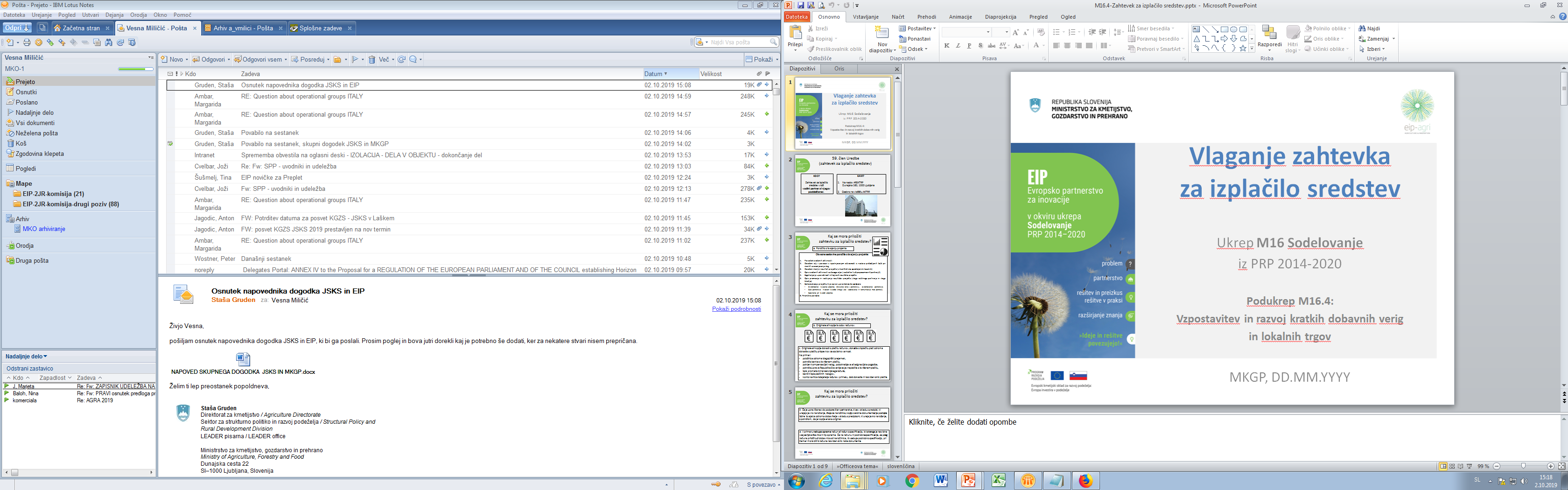 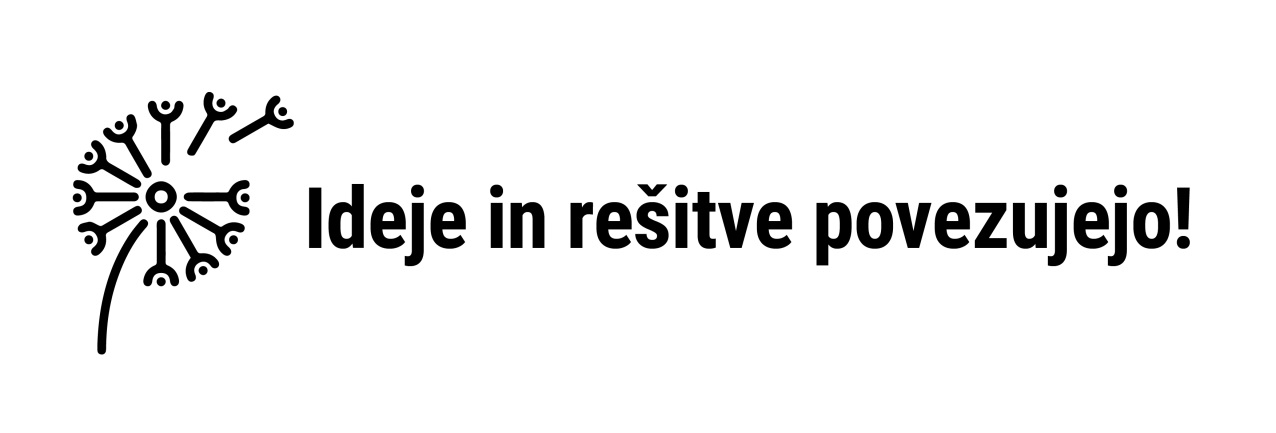 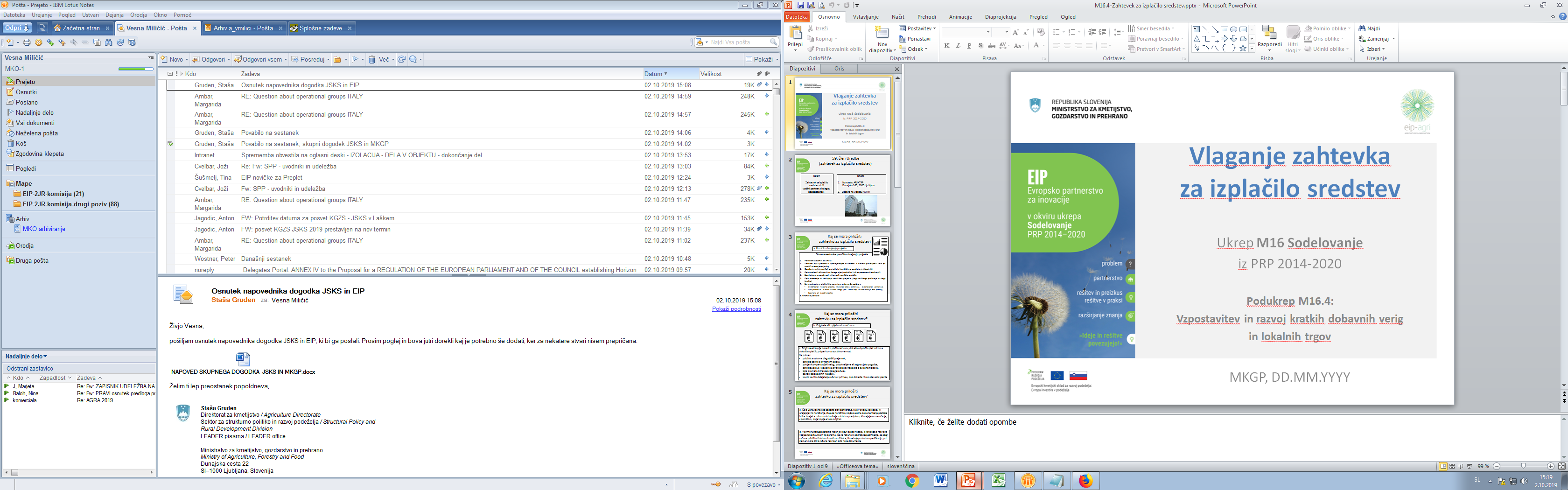 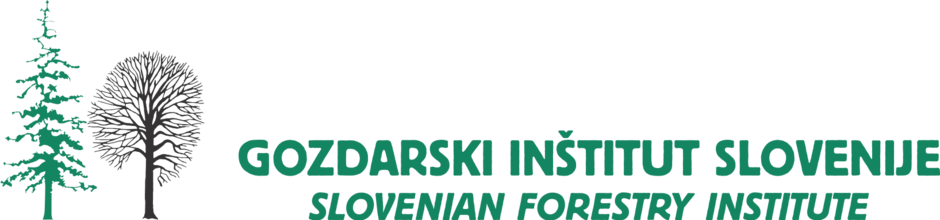 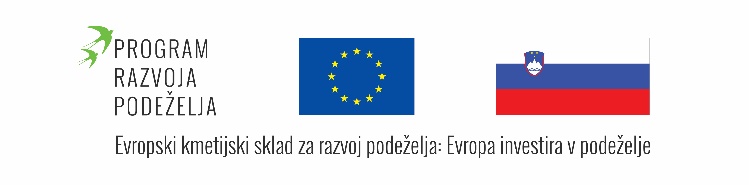